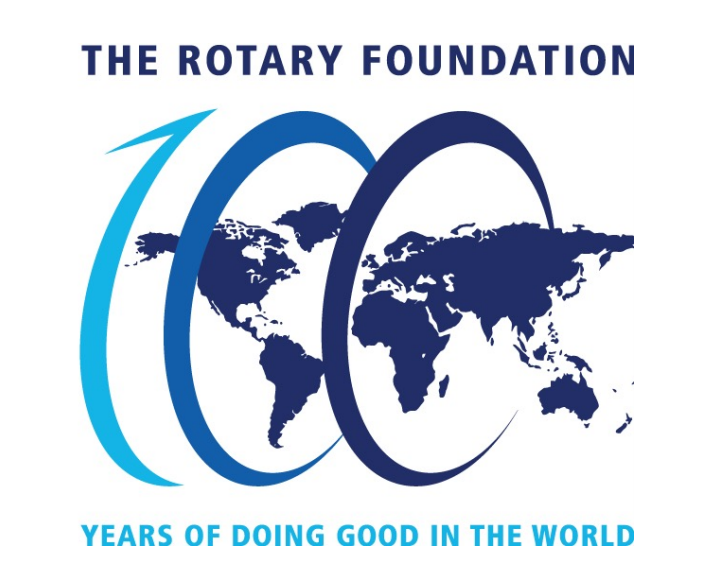 Rotary International Foundation
November 10, 2016
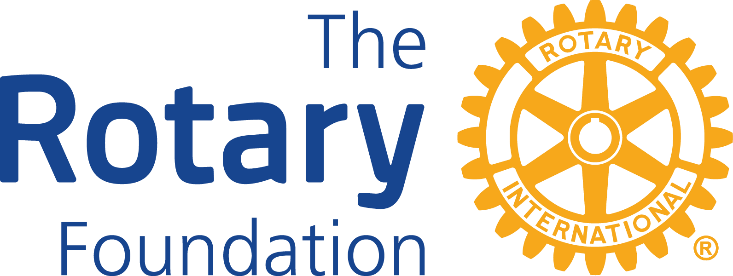 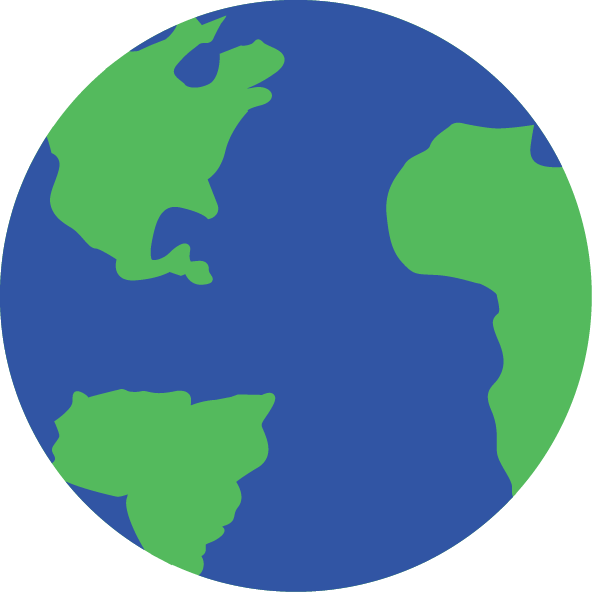 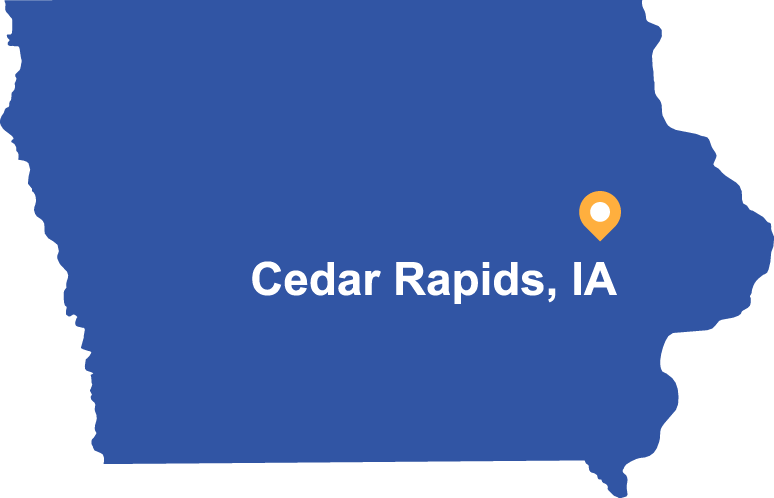 +
Globally
Locally
History of Foundation
1917 - RI President Arch Klumph proposed an endowment for               	   "doing good in the world"
* $26.50 - initial contribution to endowment
1928 - The Rotary Foundation - formally named - $5,739 contributions
1929 - First Foundation gift - $500
	* Internat’l Society for Crippled Children (n/k/a "Easter Seals")
1947 - $1.3M contributed to Foundation
	* In memory of death of Paul Harris, Rotary's Founder
1947 - Ambassadorial Scholarships 
1965 - Group Study Exchanges and Matching Grants 
1985 - PolioPlus campaign launched

Over $1.6B contributed to Foundation in 100 years
100 Years of Changing Lives and Making a Difference
Foundation
Areas of Focus:
	 Promoting Peace
	 Fighting Disease 
	 Providing Clean Water
	 Saving Mothers and Children 
	 Supporting Education 
	 Growing Local Economies
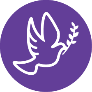 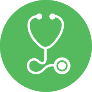 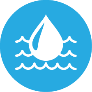 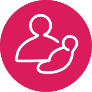 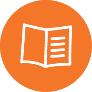 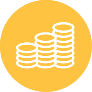 One Top Priority…End Polio
1988: 350,000 cases in 125 countries
2016: 26 cases in 3 countries
$0.60 – Cost per polio immunization
Minimum of 4 immunizations needed per child (CDC) – every 6 weeks
Bill and Melinda Gates Foundation: $2 match for every $1
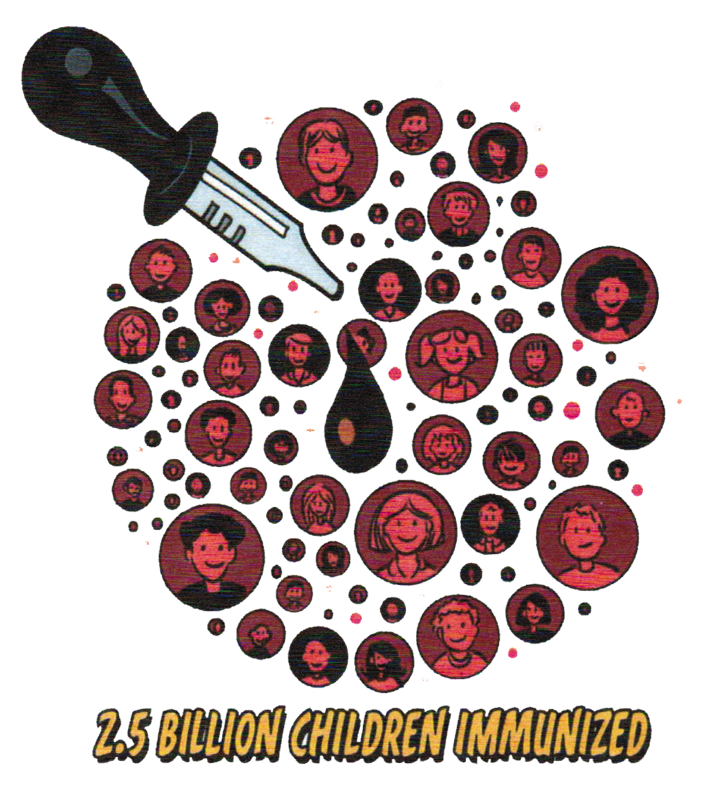 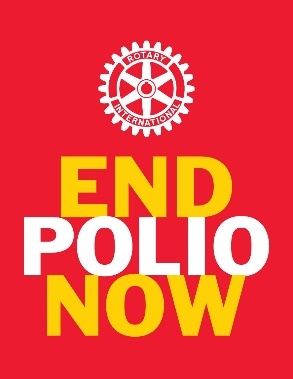 Paul Harris Fellow
18 Sunrise Rotarians are current PH Fellows





44% of current PHF members are multiple PHFs
Goals = 100% Sunrise Rotarians =  PHFs in 3 years 
How?  $1,000 – Total cumulative donations/points to Foundation over any time period
Foundation: Management Model
3-Year 
Investment Period
Distributed to 
“Do Good” in Year 4
$1.00 Donated Today
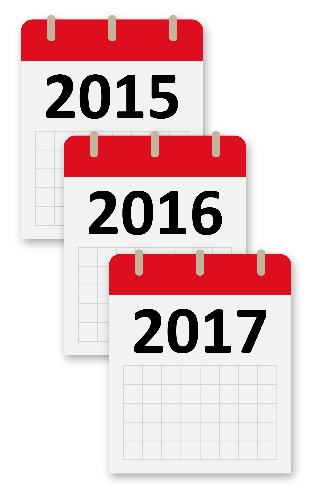 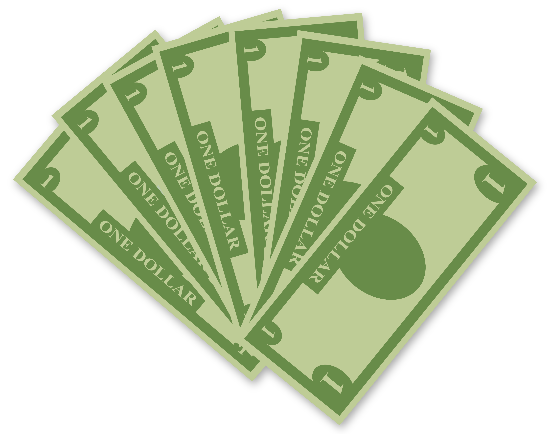 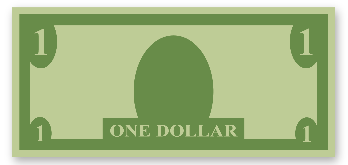 Earnings pay admin. expenses
Ranks annually in Top 10 Best Service Clubs in the World per Charity Navigator
Exceptional financial management; low administrative costs
Maximize Return on Investment (ROI)
Goals
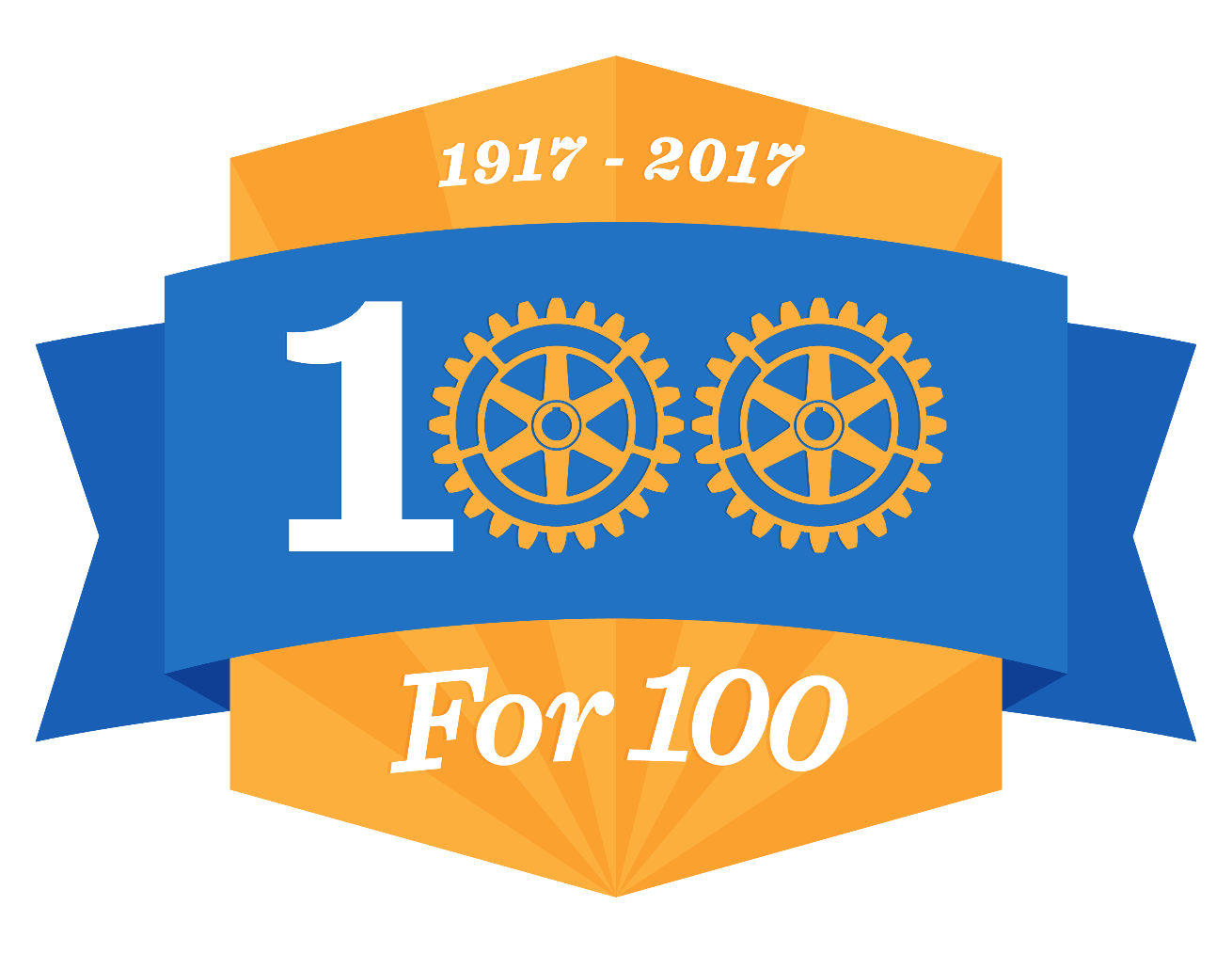 100% Participation. $100 Per Member.
Game Plan – Next Steps
Pledge Form and ACH form – emailed soon
Pledge Form and ACH form – complete and return to Todd Anderson
Foundation Contributions  
  Tax-deductible if contribution paid before EOY
  Commitment due by EOY
Spring 2017 – Centennial Celebration
“We should not live for ourselves alone, but for the joy in doing good for others.”- Arch Klumph, Founder of the Rotary Foundation
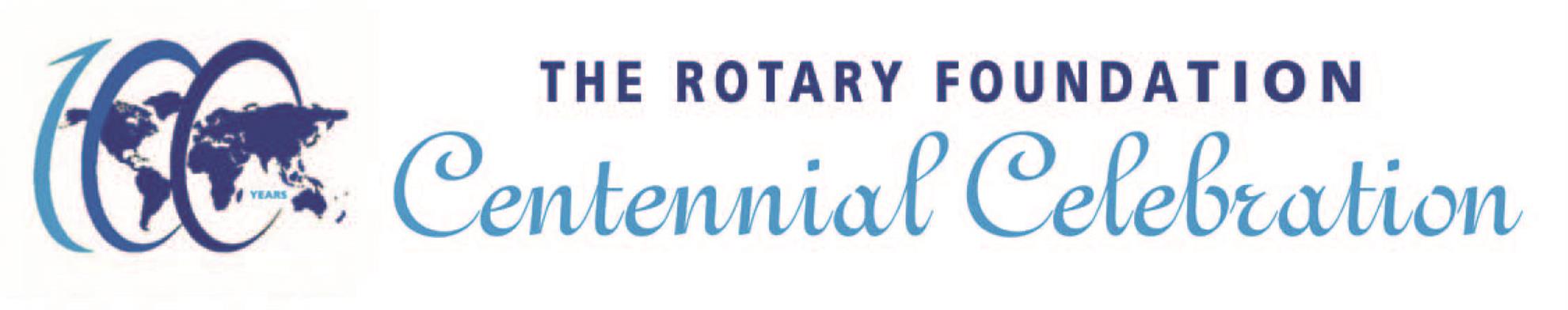